The end of Plato and The Myth of Er
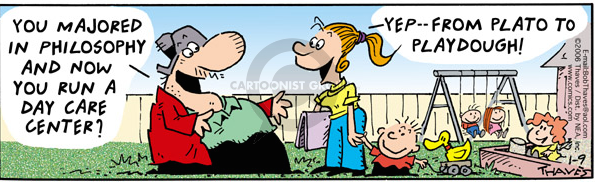 Friday, September 29
Warm-up: Plato Comics
Last Friday, we created our own comic strips, based on certain segments of Plato’s Republic.
Let’s take a look at them again!
Now, we will take a look at some other comic strips related to Plato and his Republic.
I will give the groups two minutes with each image – you will pass your image to the group to the right of you when I say PASS - and then we will share our thoughts.  
Some questions to think about while you look at them: 
What theme(s) are present?  
Do you agree with the artist’s depiction of Plato and his ideas?  Why or why not?
Anything else you thought about when you saw this image?
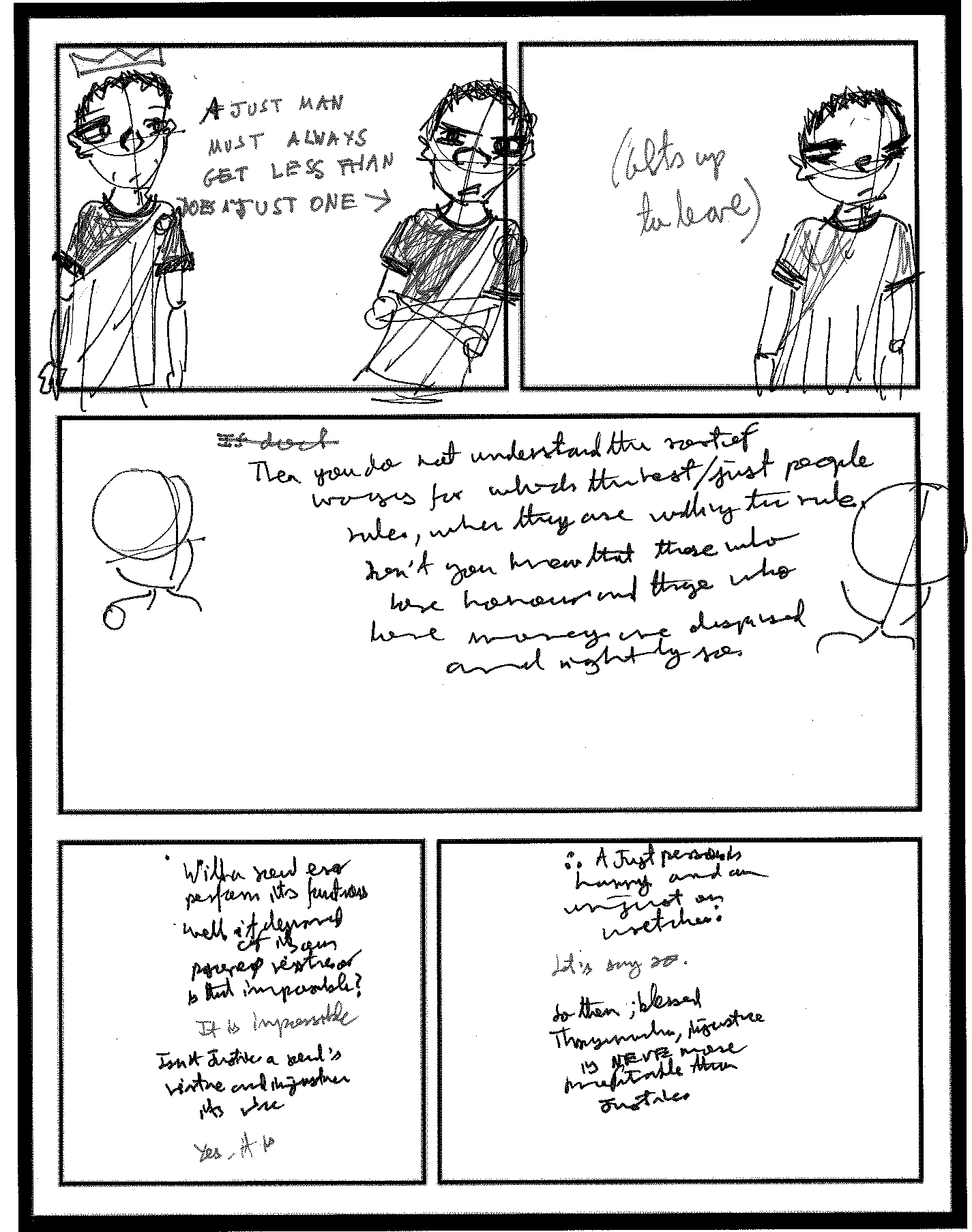 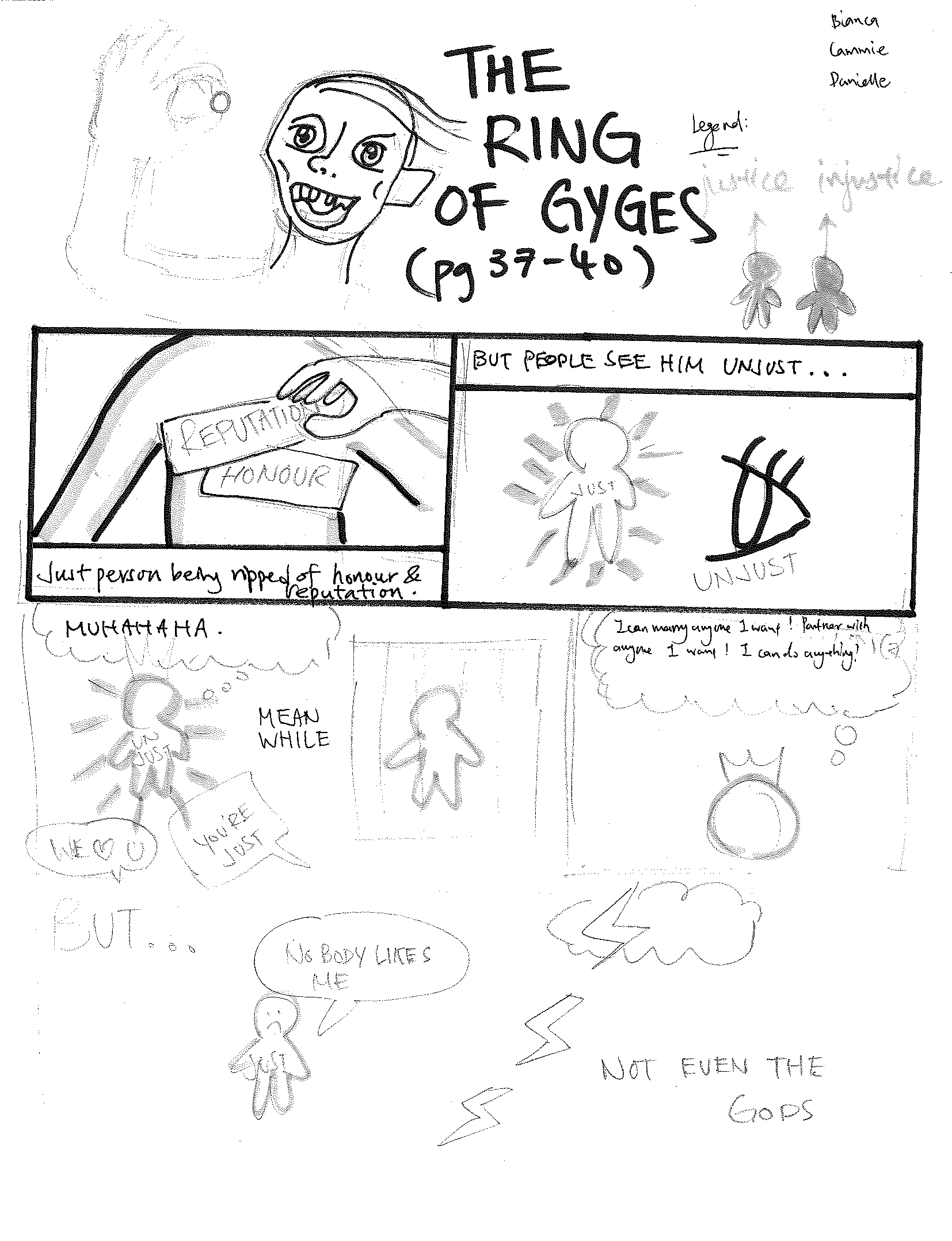 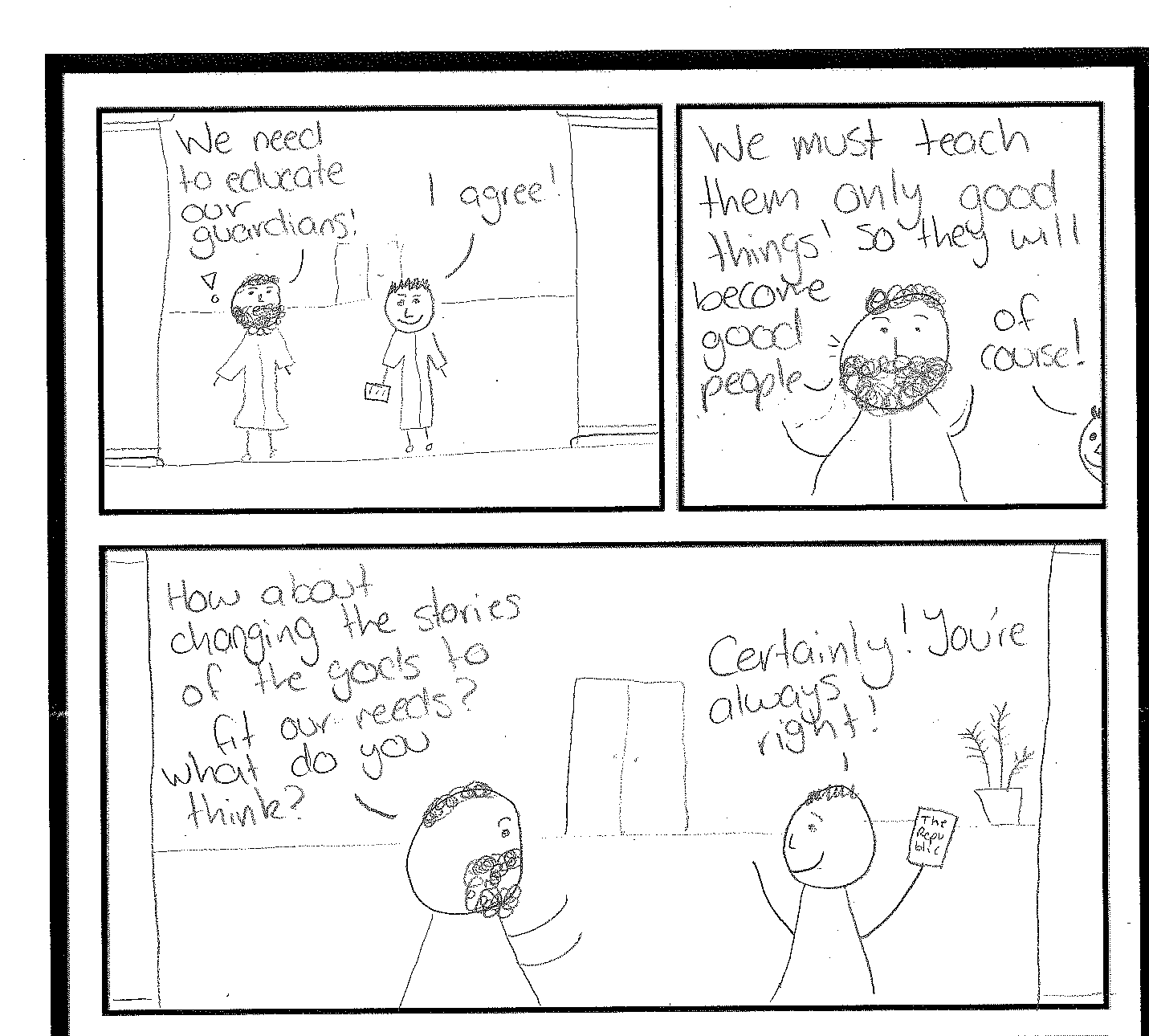 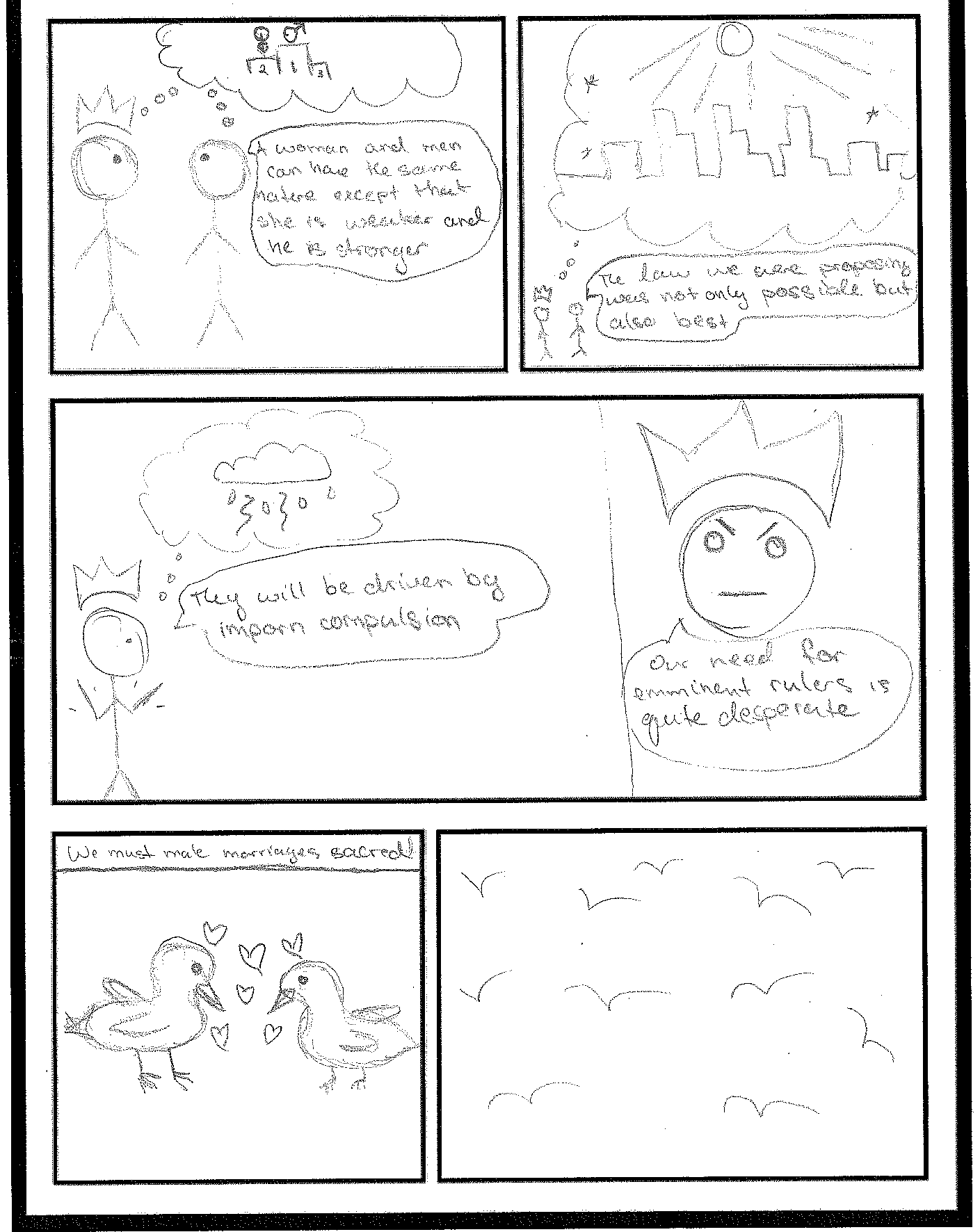 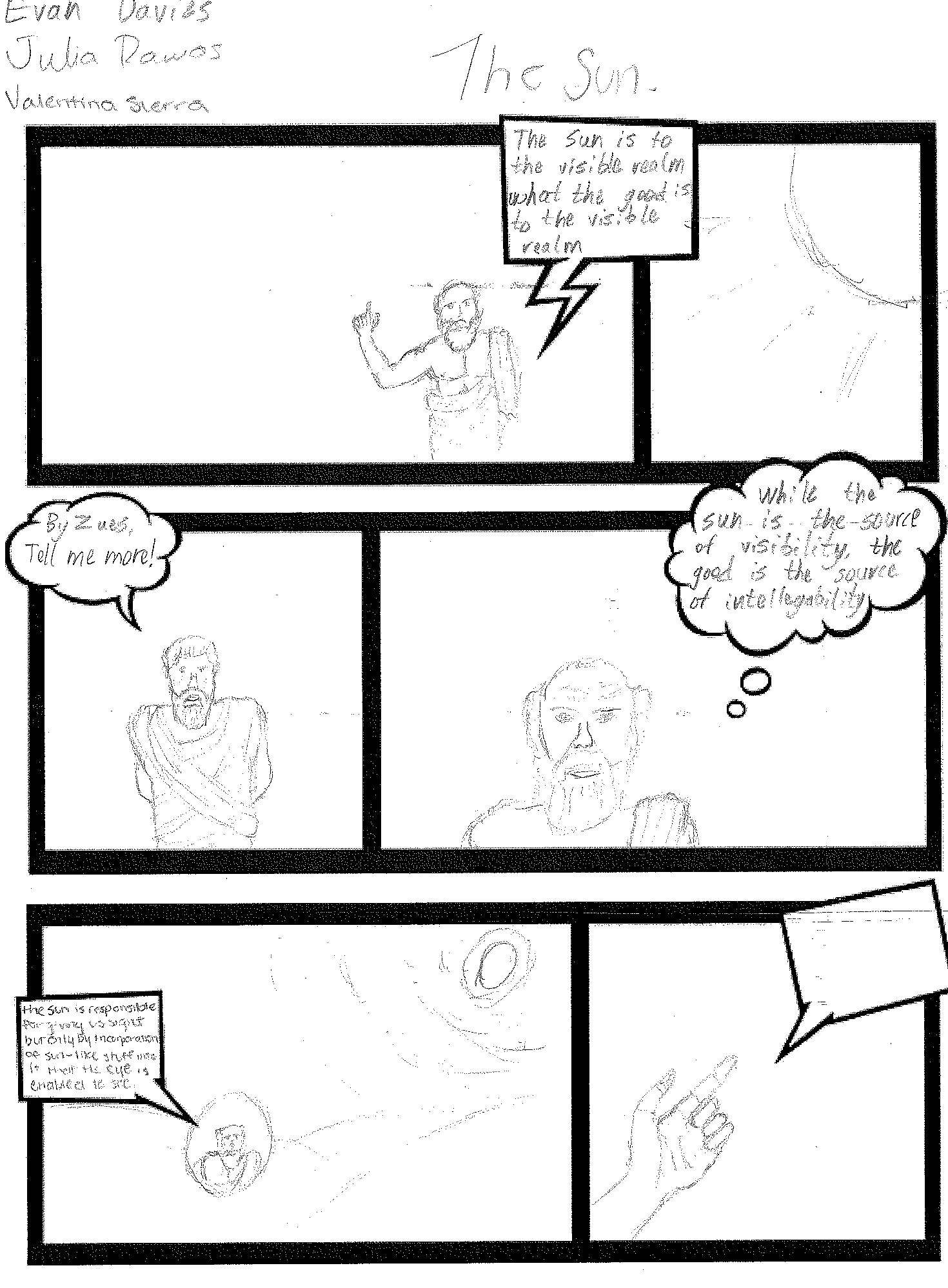 1
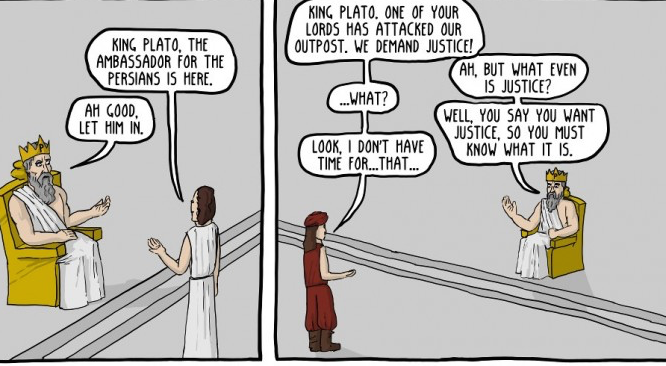 2
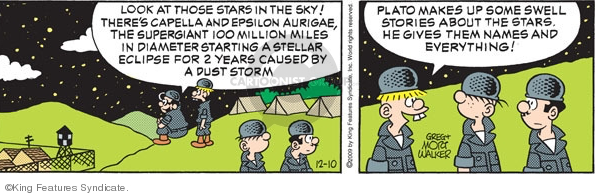 3
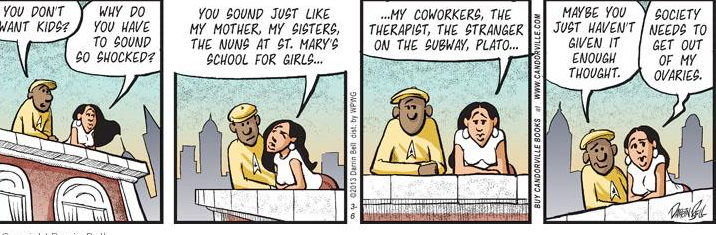 Man- “Maybe you just haven’t given it enough thought”.
 
Woman: “Society needs to get out of my ovaries?
Man: “You don’t want kids”?

Woman: “Why do you have to sound so shocked”?
Woman: “you sound just like my mother, my sisters, the nuns at St. Mary’s school for girls…”?
Woman: “… My coworkers, the therapist, the stranger on the subway, Plato…”?
4
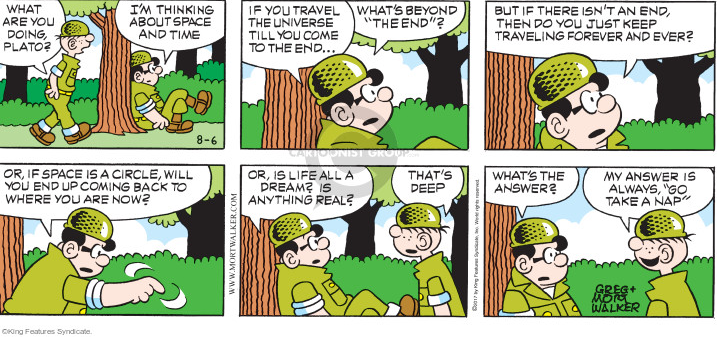 5
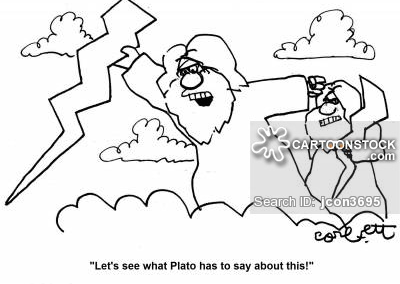 Your takeaways from Wednesday
What were your take-aways from Wednesday’s general overview of Republic?

Go here: https://padlet.com/borralvarez/nhbxfolx626g

And include your answers on my Padlet wall!
Plato’s Big Picture
He appeals to what we know through dialogue, examples, and stories to get his points across and show us what 
makes a Philosopher King so unique, and so cursed, at the same time.
Is this different from what Homer does?  What Picasso does?  What Sophocles does?
The Myth of Er
1) What is the Myth of Er?

2) Why do you think Plato ended his Republic in this way?

3) Do you notice anything different in this book from the 
other ones?

4) Is this an “effective” ending to a book about justice?  
Why or why not?
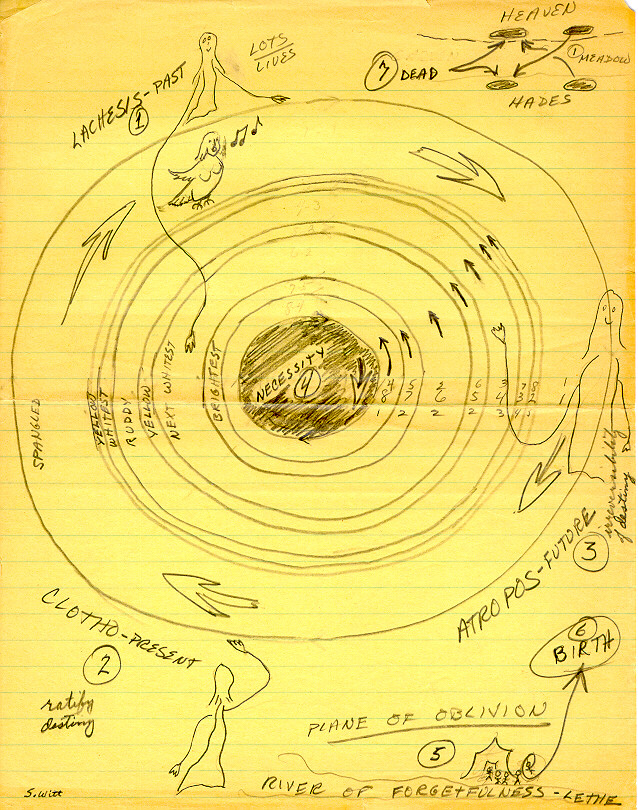 http://www.skidmore.edu/~switt/ER.html
Discussion Leader Session!
All of you have a feedback form!  Please take a moment to fill it out at the end of the session!
Before reading Exodus
1) Have you ever read the Bible before (King James or other editions)?
2) In what context did you read it?
3) Was it read as a text – something that can be interpreted - or scripture – the sacred writings of Christianity? 
4) Do you know what an exodus is?  If you haven’t read the Bible before, can you anticipate what the Book of Exodus may talk about, given the meaning of the common word (exodus)?
5) Some “key words/concepts” we will talk about in relation to Exodus are: “slavery”, “exile”, “Yahweh” (God), “prophet”, “promised land”.  Have we seen any of these concepts-in some shape or form-  before in other readings this term?